梦想并不遥远系列讲座（二）--英语学习及出国留学
主讲人：武轶冰（加拿大）内蒙古大学外国语学院外籍教师，国外工作生活18年
联系方式：nybwwu@hotmail.com
外语竞赛指导和领队
第十六届“外研社”亚马逊杯“全国大学生英语辩论赛呼市地区一等奖
时间：May 2012
地点：呼和浩特职业学院

第十六届“外研社”亚马逊杯“全国大学生英语辩论赛华北区二等奖及“最佳新校奖”
时间：Jun. 2012 
地点：中国外交学院
获奖选手
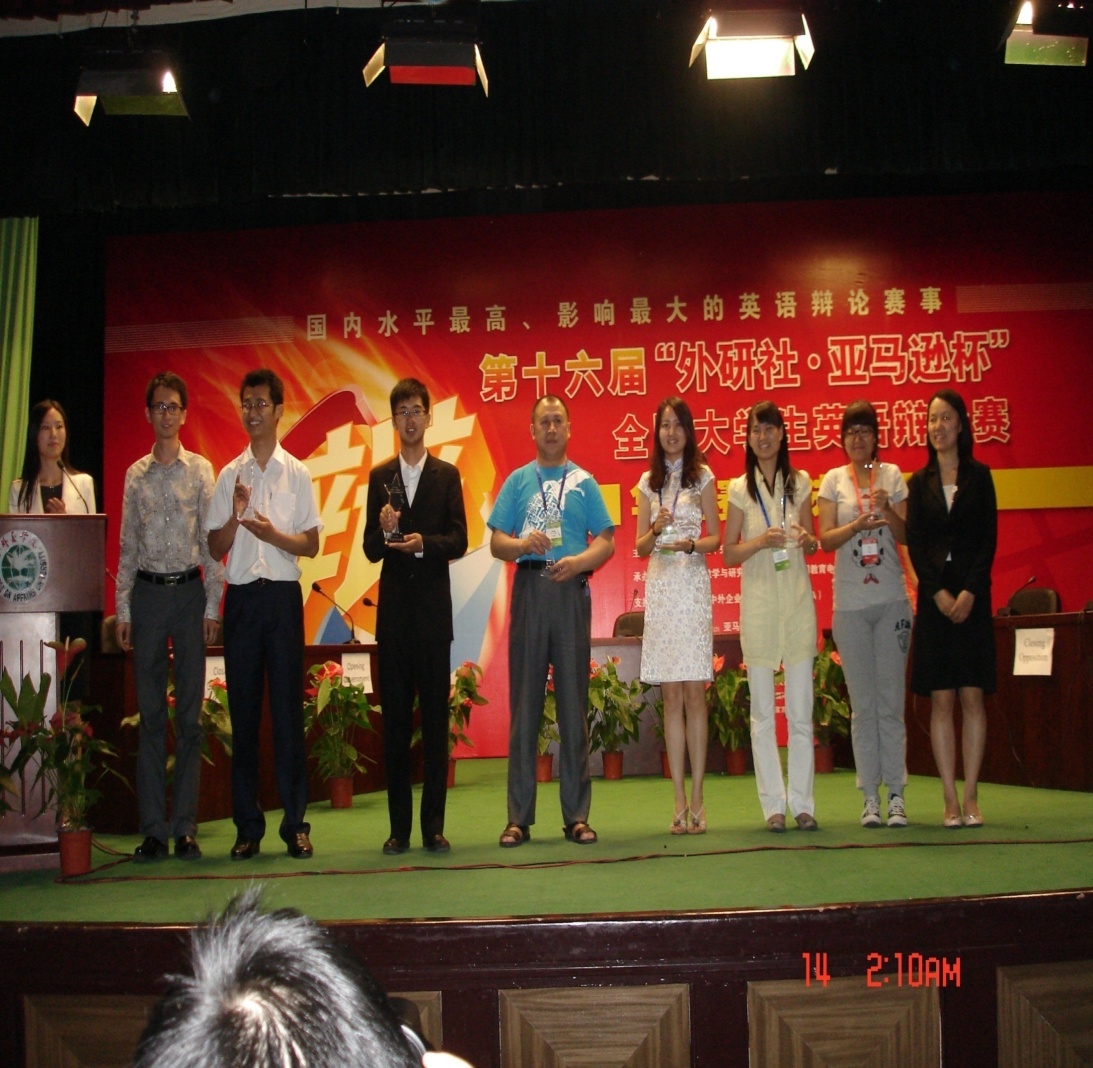 指导和领队：第十七届 “外研社·当当网杯”全国大学生英语辩论赛东北及内蒙古区
二等奖


时间：Oct. 2013 
地点：辽宁大学
获奖选手
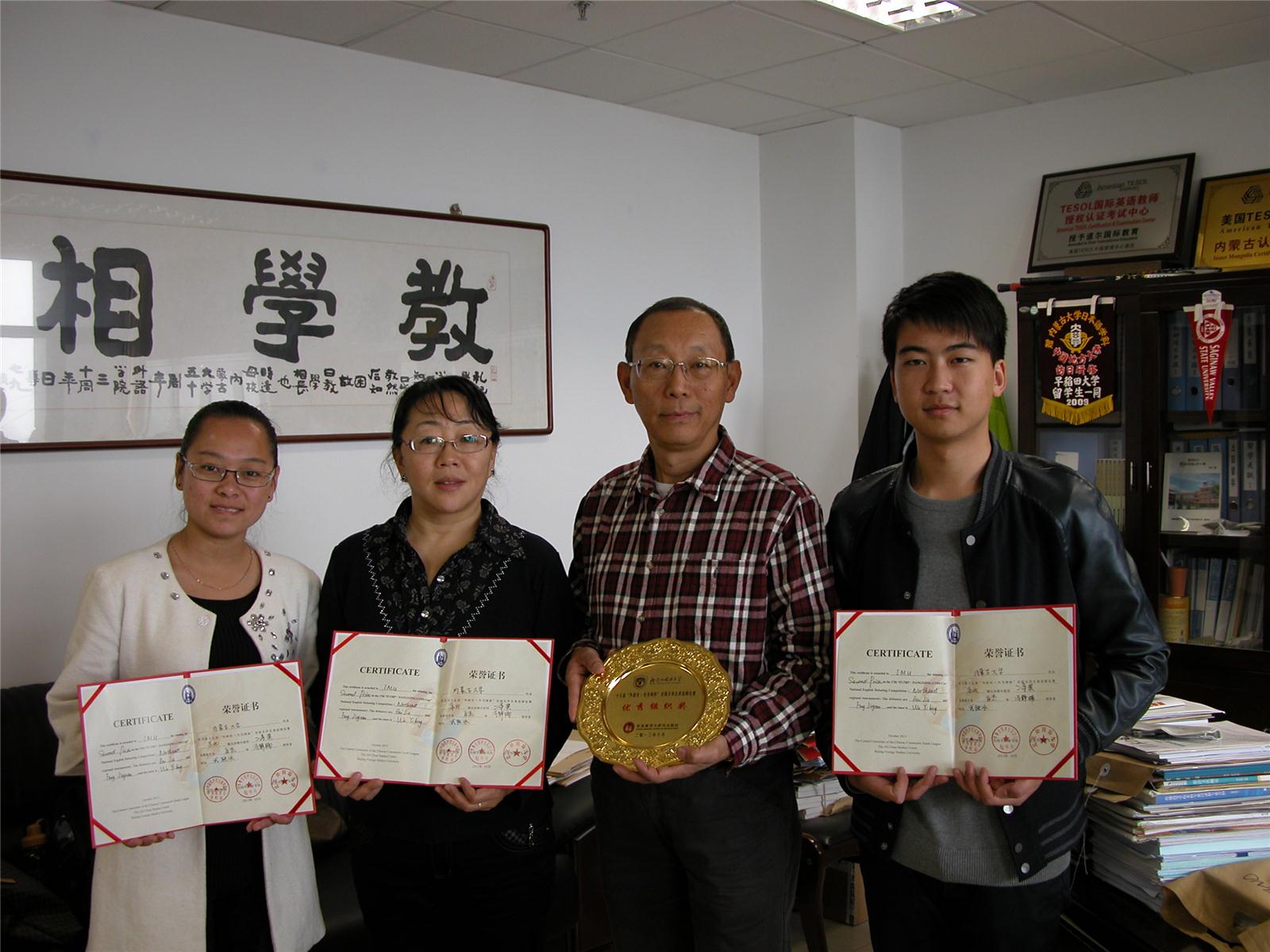 指导和领队：内蒙古大学第二届研究生英语演讲比赛


内蒙古大学第四届研究生英语演讲比赛
内蒙古大学第二届、第四届研究生英语演讲竞赛评委
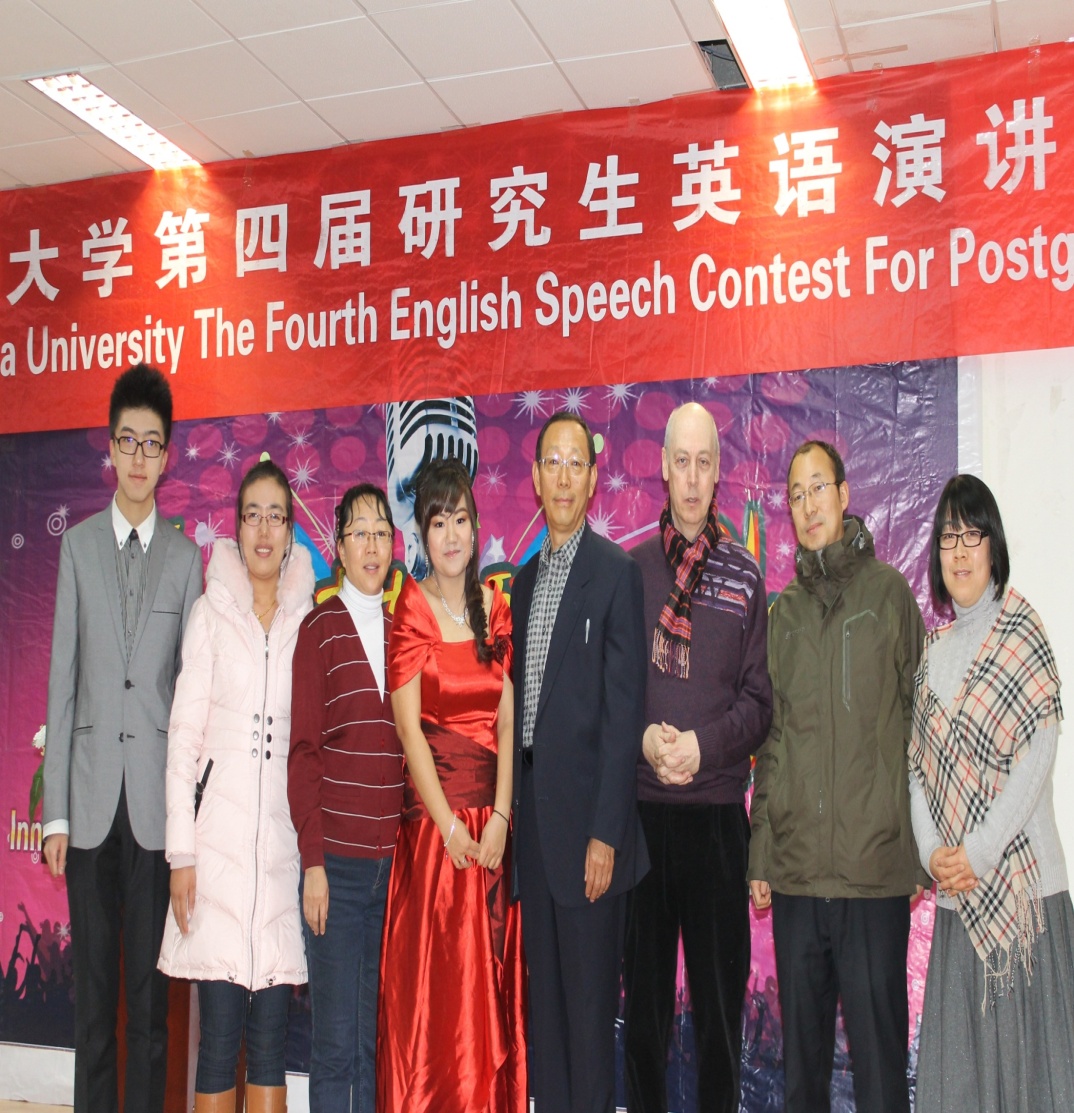 指导的学生
内蒙古大学外国语学院2008级孙怡群-美国匹兹堡大学， 已毕业在美国工作
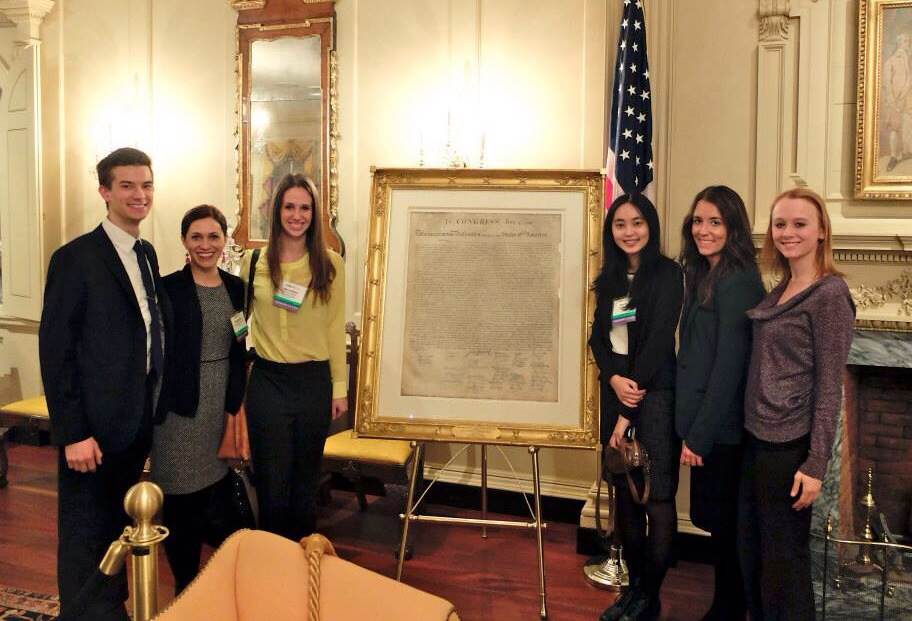 Studying and Living in Canada
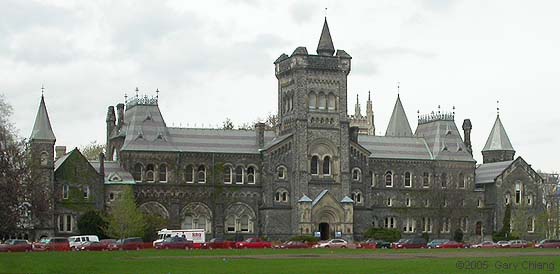 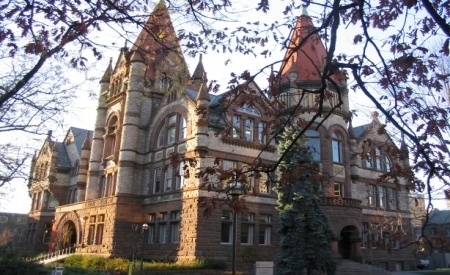 The University of Toronto
泰晤士高等教育2012年的世界大学排名：
全球第19. 加拿大第1.

IELTS: 7分        TOEFL: 100
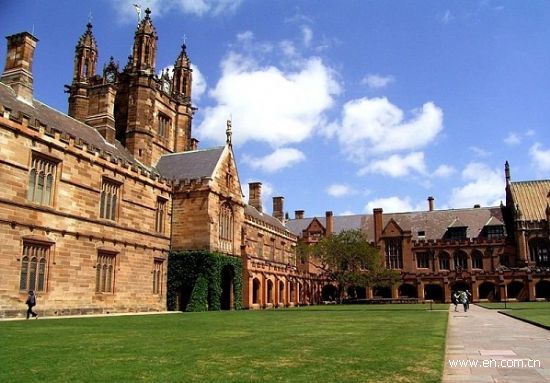 The University of British Columbia
泰晤士高等教育2012年的世界大学排名：
全球第22. 加拿大第2.


IELTS: 6.5分, 每个单科不能低于6.0
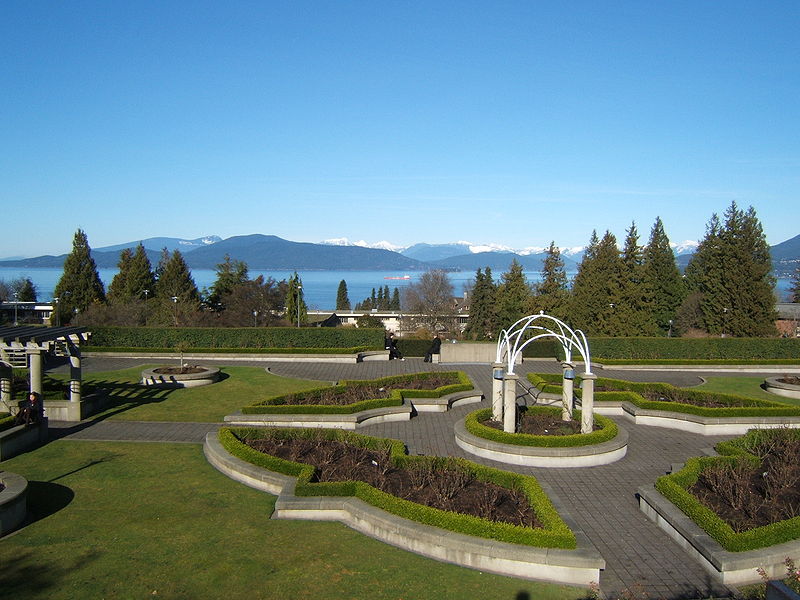 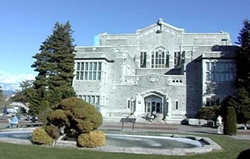 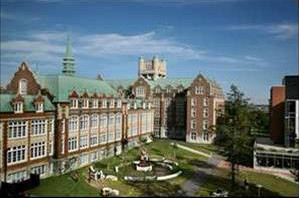 Concordia University
雅思成绩： 6.5
托福成绩：75

参考学费：15722加元/年
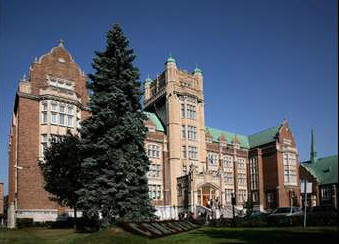 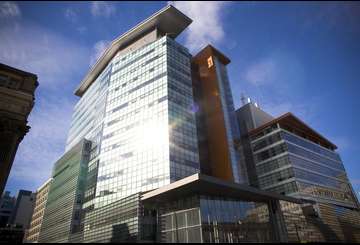 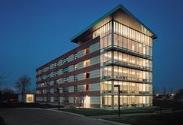 Brock University
雅思成绩：各部分不得低于6.5
托福成绩：80

参考学费：13612加元/年
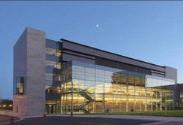 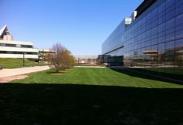 Living Cost in Toronto
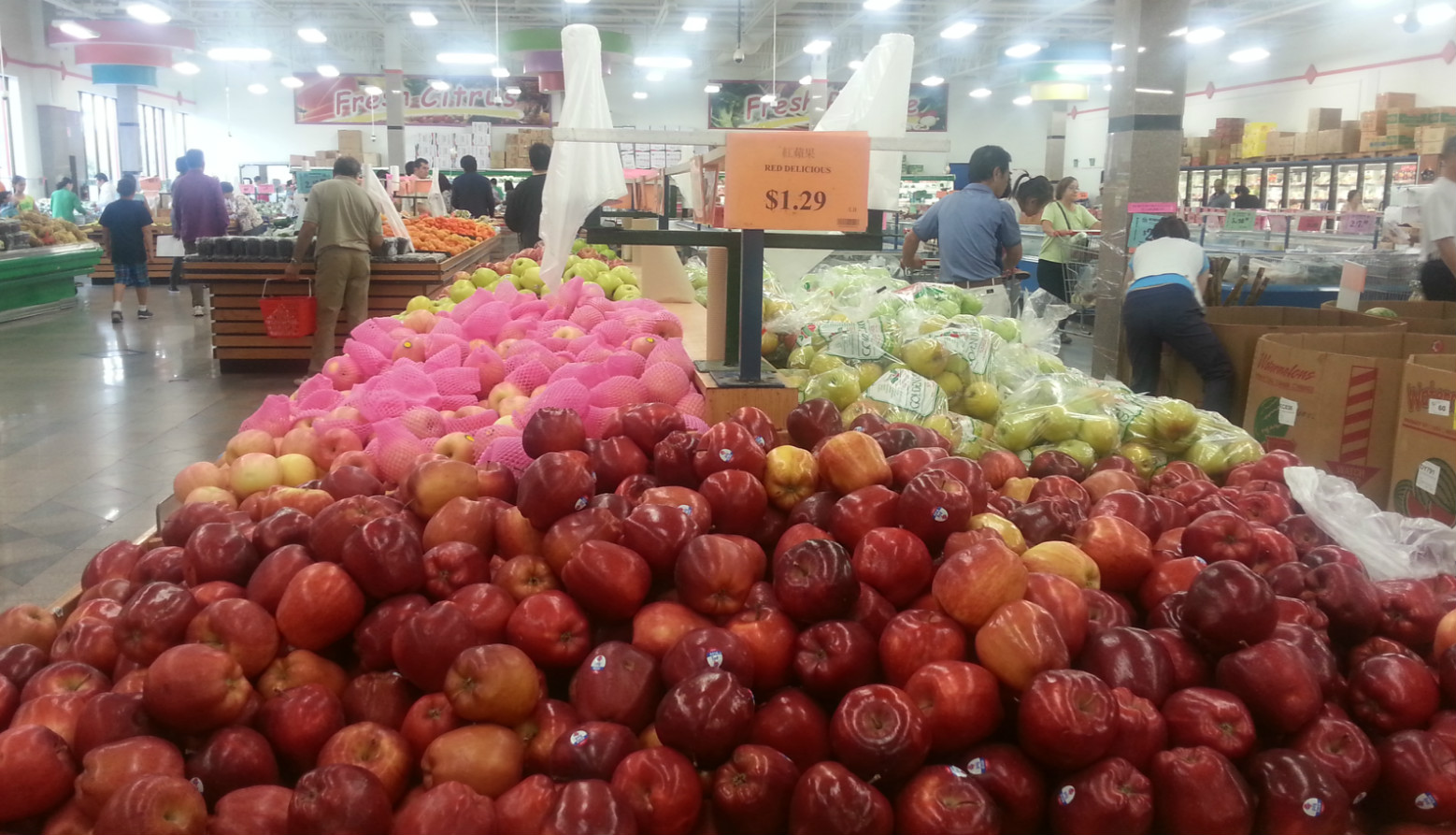 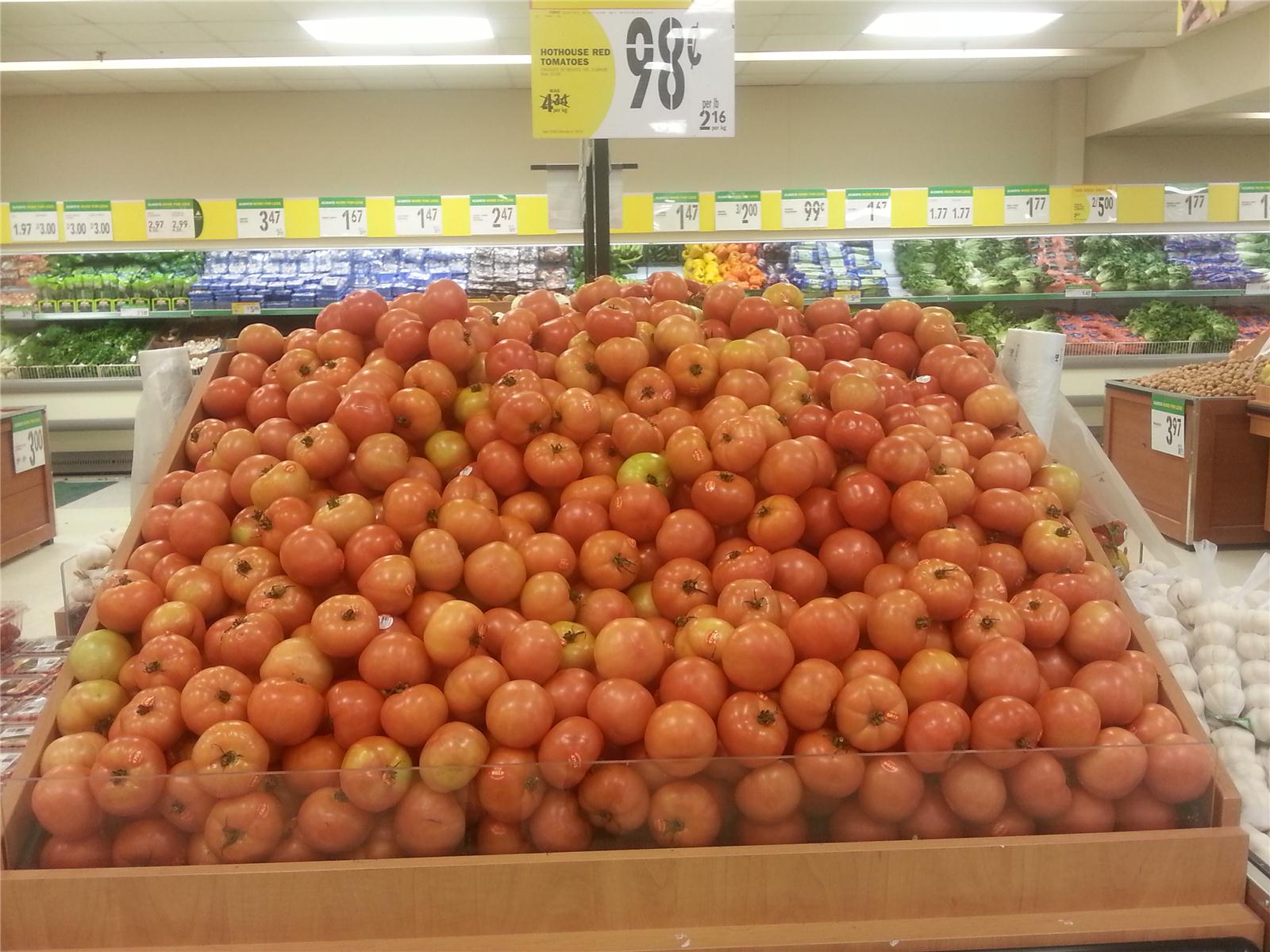 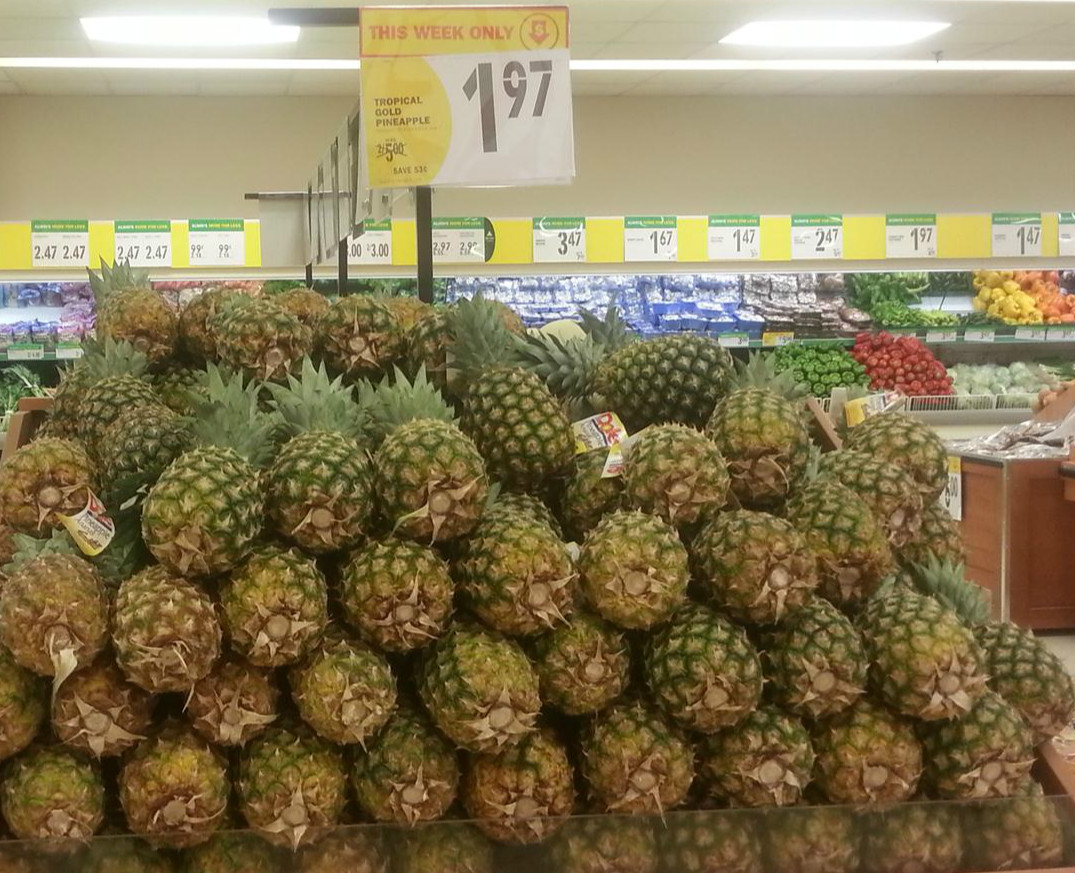 托福和雅思比较
托福
雅思
总分：9分 
考试时间： 2小时44分钟
总分：120分
考试时间：2小时70分钟
Reading: 60 min.       3 sections     40 questions
Listening: 30min.      4 sections
     40 questions
＊  Speaking:  14 min.     3 sections
     1st: Introduce yourself  and  answer   
           questions about  yourself 
     2nd: Talk on a particular  topic
     3rd: Discuss more issues in part 2
＊ Writing: 60 min.          2 sections    
     Part 1: 150 words  Part 2: 250 words
Reading: 60 min     3 sections.
     36-40 questions
＊  Listening:  50 min.                           
     2 conversations      4 lectures
     34 questions
＊ Speaking: 20 min.   6 questions
    2 independent tasks   
    4 integrated-skills tasks	
＊ Writing: 60min.        2 questions
    1 integrated-skills task  150-225      
    1 independent task        250-300
Nobody can go back and start a new beginning, but anyone can start today and make a new ending.
没有人能回到过去重新开始，但你可以从今天开始创造一个新的结局。
Winners are not those who never fail, but those who never quit.
成功者不是从不失败，而是从不放弃。